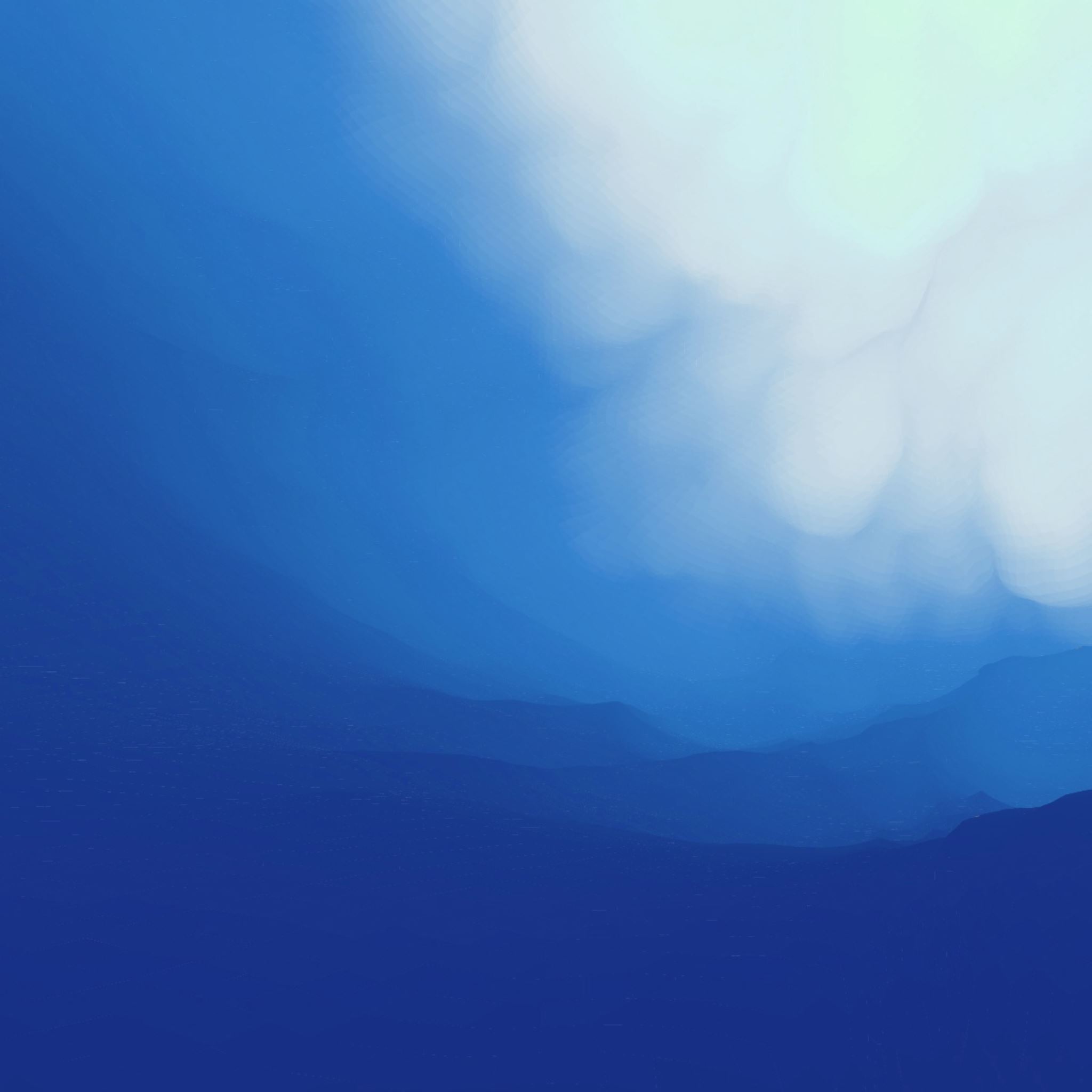 Pruritis in ESRD(15 minutes)
Pruritis in ESRD - Presentation
Pathophysiology
Management
management
Thank you!